Формирование функциональной грамотности на уроках химии в условиях реализации ФГОС                          Подготовила: учитель химии                               Шварц Елена Владимировна.
«Выживает не самый сильный или самый умный, а тот, кто быстрее откликнется на изменения» Ч.Дарвин
2
Современный человек должен уметь быстроадаптироваться к изменениям, происходящим в мире.
Термин «функциональная грамотность»
был введен в 1957 году ЮНЕСКО, наряду с понятиями «грамотность» и «минимальная грамотность». Грамотность – это навыки чтения, письма, счета и работы с документами. Минимальная грамотность – это способность читать и писать простые сообщения. 
Формирование функциональной грамотности – сложный, многосторонний, длительный процесс.    Достичь нужных результатов можно лишь умело, грамотно сочетая в своей работе различные современные образовательные педагогические технологии.
4
Задачи педагогов в  общеобразовательных школах дать сильные предметные знания, и научить применять их в реальных, жизненных ситуациях
5
Обучение учащихся самостоятельно добывать, анализировать, структурировать и эффективно использовать информацию для максимальной самореализации и полезного участия в жизни общества выступает ведущим направлением модернизации  системы образования.
6
В условиях модернизации роль предметов естественно научных дисциплин, имеющей множество «пограничных» с другими дисциплинами областей исследования возрастает и обеспечивает разработку эффективных путей и средств решения жизненно важных, для людей, задач и проблем (производство энергии, защита окружающей среды, здравоохранение и другие).
7
Ядром данного процесса выступает функциональная грамотность, так как под ней понимают «способность человека решать стандартные жизненные задачи в различных сферах жизни и деятельности на основе прикладных знаний».
8
Функциональная грамотность - способность человека решать стандартные жизненные задачи в различных сферах жизни и деятельности на основе прикладных знаний.
Химическая  грамотность -
получение теоретических знаний, усвоение основ химического языка, овладение элементами логического мышления.
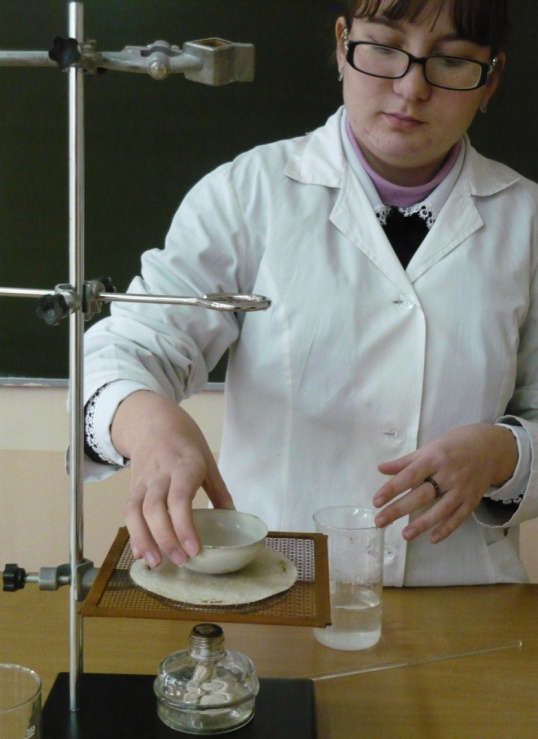 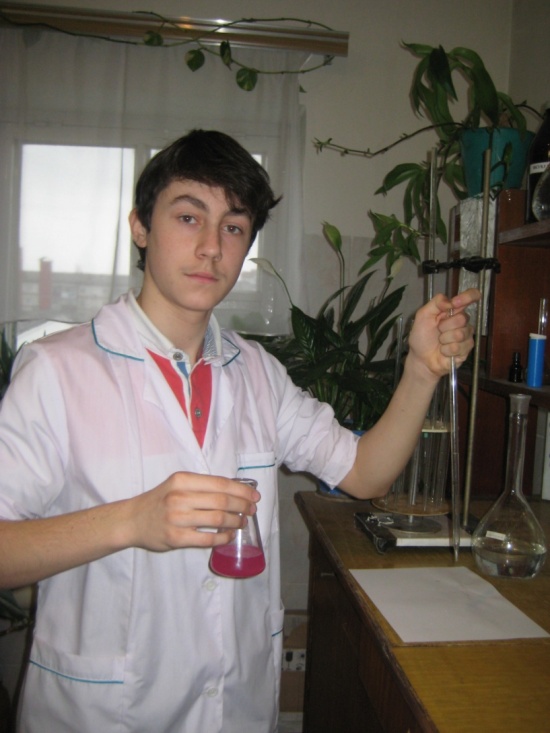 На современном уроке, важно умение решать реальные жизненные проблемы и самостоятельно работать с информацией.
10
Пробел   школьников — неумение работать с информацией, представленной в виде разных блоков. 
Проблема  - определение формата задания. Бывают ситуации, когда научные методы вообще не нужны — надо задействовать интуицию, а то и просто угадать.
 Проблема  — школьники не умеют привлекать данные, которые не содержатся непосредственно в условиях задания.
11
Ситуационные задачи
– это задачи, позволяющие ученику осваивать интеллектуальные операции последовательно в процессе работы с информацией: 	ознакомление → 
   	                               понимание → 
	                               применение →
	                             анализ →
	                        синтез → оценка
12
Формула успеха
ОВЛАДЕНИЕ = 
УСВОЕНИЕ + ПРИМЕНЕНИЕ ЗНАНИЙ НА ПРАКТИКЕ
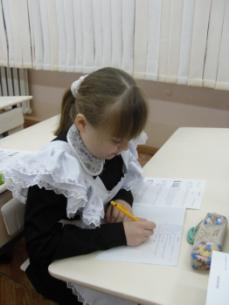 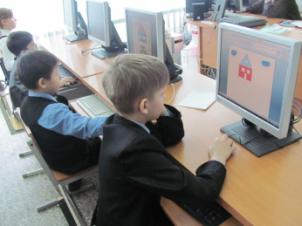 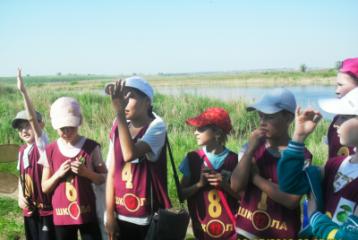 13
Практические задания
для 8 – 11 классов
Подобные  задачи значимы для учащихся в настоящей и будущей жизни, позволяют организовать самостоятельную работу по изучению учебного материала, поиск дополнительных и необходимых знаний. Задачи составлены так, чтобы учащиеся прорабатывали текст учебника и предложенные дополнительные источники информации, умели находить ответы на поставленные вопросы, проводить эксперименты, проявляли творческие способности при анализе и синтезе знаний, их оценке, то есть учащиеся учатся узнавать что-то новое и применять это новое на практике, в повседневной жизни.
15
Задачи  позволяют формировать химические, коммуникативные, интеллектуальные компетенции, использовать разные формы работы учащихся: индивидуальную, парную и групповую, делают урок более содержательным и интересным для учащихся  и преподавателя, способствуют саморазвитию личности в процессе обучения.
16
ПЕРИОДИЧЕСКАЯ СИСТЕМА ЭЛЕМЕНТОВ И ЭЛЕКТРОННОЕ СТРОЕНИЕ АТОМОВ
1. Максимальная концентрация этого элемента отмечена в пигментной сетчатке глаза. По электронной формуле внешнего электронного слоя определите этого элемента: …6s2 6p0. Напишите его названия, символа и порядкового номера, укажите семейство элемента. 
(Ответ: барий) 
2. Северная орхидея венерин башмачок растет на почвах, богатых этим элементом. По электронной формуле внешнего электронного слоя определите этого элемента: …4s24p0. Напишите его названия, символа и порядкового номера, укажите семейство элемента. 
(Ответ: кальций)
17
Определение положения элементов в ПСХЭ по электронным формулам:
1. Этот химический элемент преимущественно концентрируется в ногтях. Определите положение этого элемента в периодической системе элементов (период, группа, подгруппа) по электронной формуле:
 1s2 2s2 2p6 3s2 3p6 3d34s2.  
(Ответ: ванадий). 
2. Розовые лепестки роз при избытке этого элемента становятся голубыми и даже черными. Определите положение этого элемента в периодической системе элементов (период, группа, подгруппа) по электронной формуле: 
1s2 2s2 2p6 3s2 3p6 3d104s1.
(Ответ: медь).
18
Задания функциональной грамотности на уроках химии
1.Какие химические элементы названы в честь стран? Приведите не менее четырех названий. Укажите количество  протонов и нейтронов, содержащихся в ядрах атомов, названных вами элементах(за каждое название и страну- 1б, протоны и нейтроны-1б)
19
Ответ:
Рутений (Ru) – назван в честь России; протонов  44, нейтронов 57.       
Полоний (Po) – в честь Польши; протонов  84, нейтронов 37.                    
Франций (Fr) – в честь Франции; протонов  87, нейтронов 35
Германий (Ge) – в честь Германии; протонов  32, нейтронов 40.
20
Задания функциональной грамотности на уроках химии
Вы входите в малознакомую квартиру, которая затемнена. Электричество отключено, но есть две лампы: газовая и керосиновая. Что Вы зажжете в первую очередь? (1 балл)Дополнительный вопрос: где еще применяется газ (предположите, какой) и керосин?(2 балла)
21
Ответ:
Спичку(1балл)
В газовой лампе- природный газ  (применяется как топливо) 
Керосин    (растворитель, дизельное и авиационное топливо, удаление ржавчины)   
  (2 балла)
22
Задания функциональной грамотности на уроках химии
Чтобы Золушка не смогла поехать на бал, мачеха придумала ей работу: она смешала  древесные стружки с мелкими железными гвоздями, сахар и речным песком и велела Золушке очистить сахар, а гвозди сложить в отдельную коробку. Золушка быстро справилась с заданием и успела поехать на бал. Объясните , как можно быстро справиться с заданием мачехи. (3б)
23
Ответ:
Древесные стружки от мелких железных гвоздей можно разделить при помощи магнита. Сахар с речным песком растворить в воде ,профильтровать, выпарить воду (3 балла)
24
Задания функциональной грамотности на уроках химии
Кто из нас не мечтал разыскать сокровища, спрятанные когда-то, в глубине веков, морскими пиратами?! Если разгадаете головоломку, то узнаете, как наверняка найти настоящий клад(6 баллов)
25
Ответ:
Если расположить символы химических элементов в порядке возрастания их порядковых номеров, то из набора букв, записанных рядом с химическими знаками, получится фраза: «Хороший друг – это настоящий клад».
26
Задания функциональной грамотности на уроках химии
Уходя на работу, мама попросила  Ксюшу  постирать тюль и свести пятно от ржавчины лимонной кислотой. Покопавшись в книге «Домоводство», Ксюша поняла, что нужно приготовить 10%-й раствор кислоты и погрузить туда на 30 мин ткань с ржавым пятном размером с её ладошку. 
Будь вы Ксюшей, сколько взяли бы воды и кислоты для приготовления раствора? 
В какой ёмкости выводили бы пятно?
27
Выданы два реактива: глюкоза и крахмал. Распознать вещества при помощи предложенных химических реактивов. Составить уравнения протекающих реакций.
Перед вами разные виды вареной колбасы. Говорят, что в колбасу добавляют крахмал. Определите, есть ли в колбасе разных видов крахмал.
Требования за пределами школы: в жизни надо уметь читать инструкции и этикетки по использованию различных химических веществ, стиральных порошков, чистящих средств в быту, приготовление растворов в консервировании, солении и т. д., читать инструкции по применению лекарств.
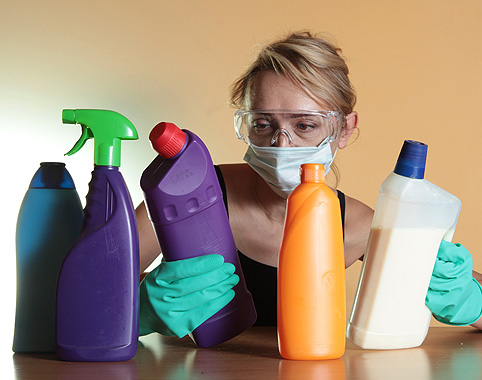 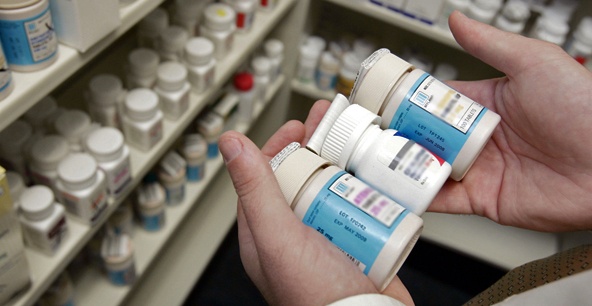 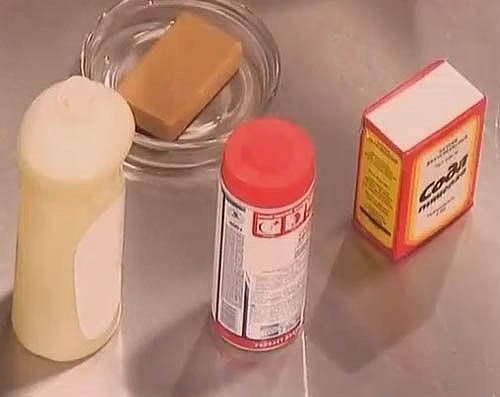 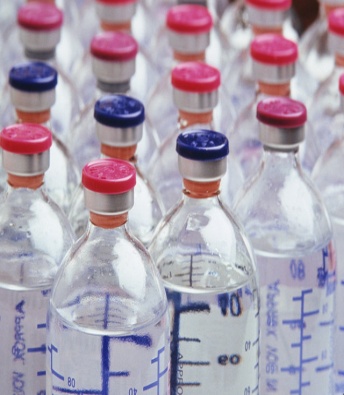 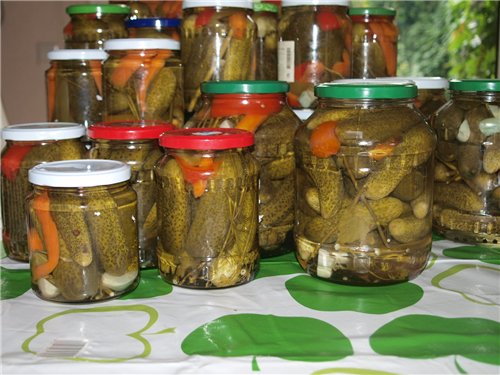 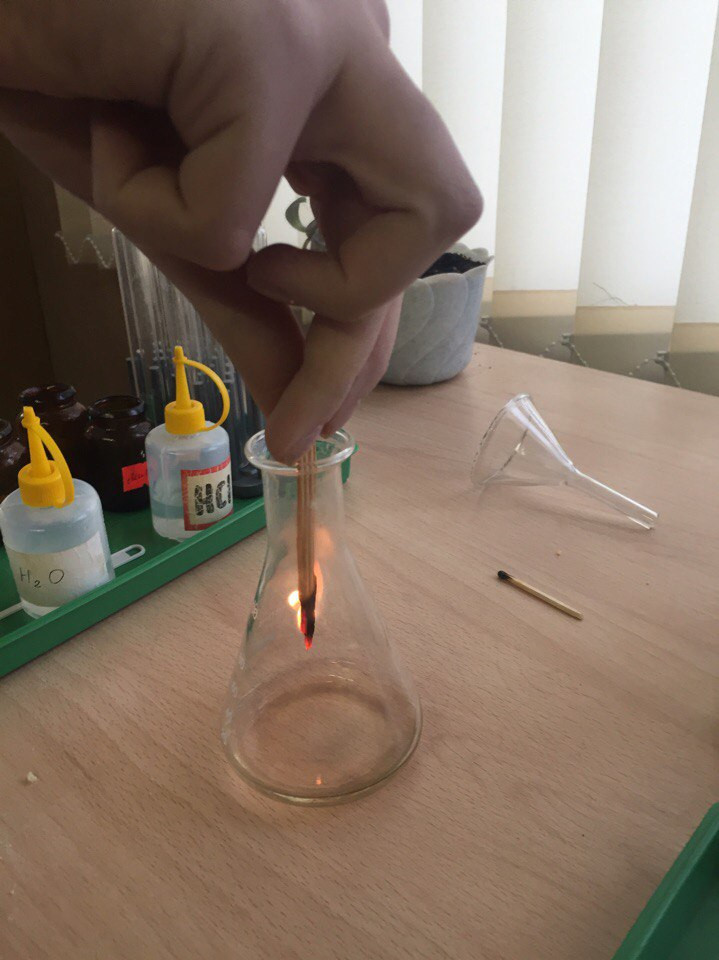 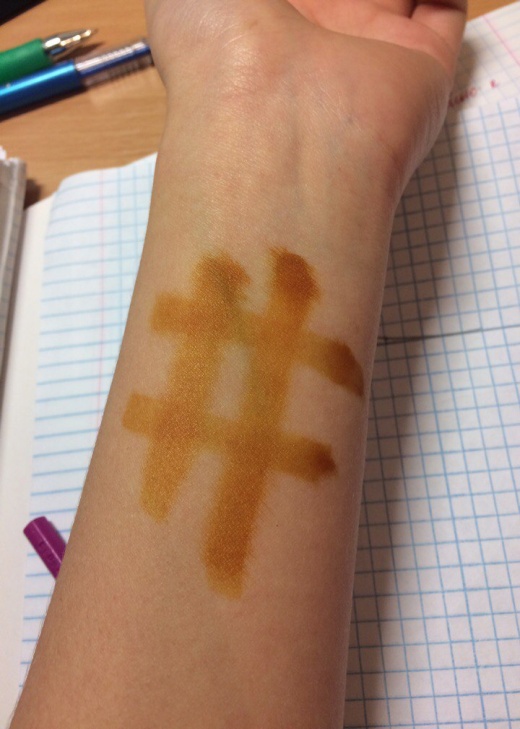 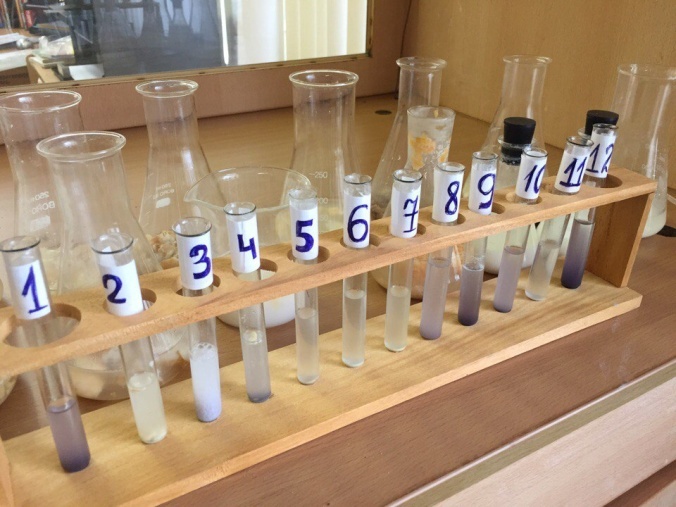 Работа с текстом.
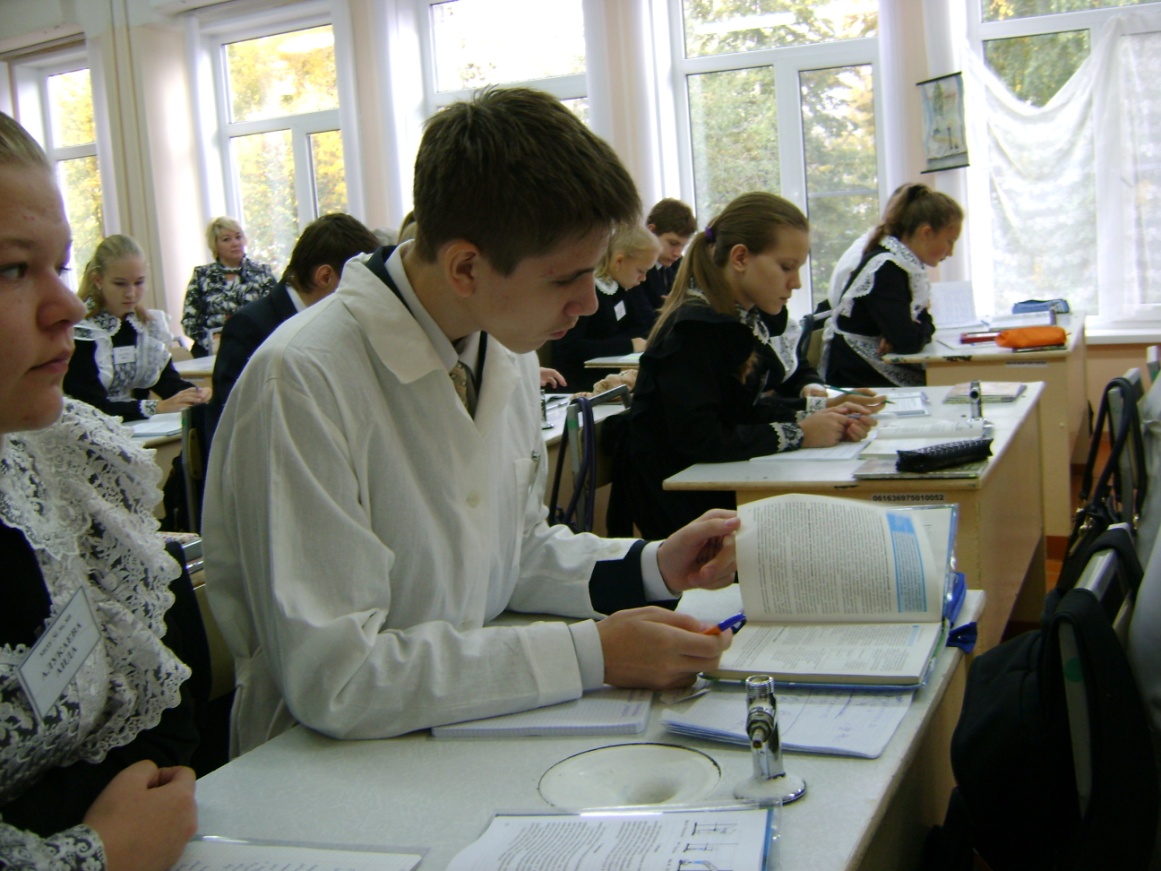 “Учиться быть грамотным, чтобы грамотно учиться ”
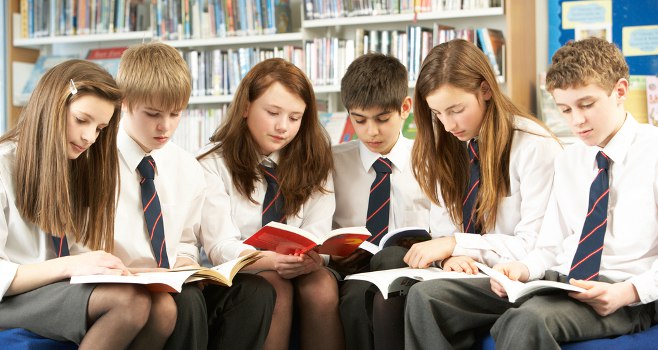 СПАСИБО ЗА ВНИМАНИЕ!